EFTERSÖKSORGANISATIONEN
Per Ericsson
Ebbe Karlsson
Nationella Viltolycksrådet samarbetspartners
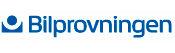 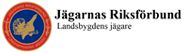 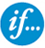 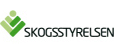 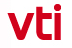 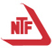 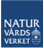 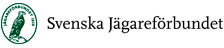 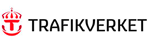 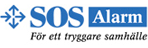 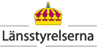 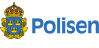 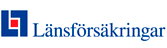 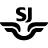 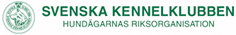 VEM BETALAR
Kostnaden för NVRs verksamhet betalas i slutänden av Trafikverket.
Polismyndigheten skickar räkning.
NVRs samarbetspartners är med och delar notan och man får förmoda att vi alla övriga på ett eller annat sätt bidrar. (skatt, försäkringspremier m.m. 
Det handlar om stora pengar, bara i Stockholms län betalades det ut mer än 2,5 miljoner i arvoden till eftersöksjägarna. I länet hade vi, (förra årets siffror inom parentes) sammanlagt 3997 (3644) trafikolyckor med vilt. Rådjur 3005 (2859), Vildsvin 585 (444), 222 (240) älgar och 152 (101) dov.
Ersättningar
Ersättning till eftersöksjägaren betalas endast ut i det fall han har använt sin hund.
Rådjur 400 kronor
Vildsvin och älg 700 kronor (vildsvin, om möjligt två jägare)
Rovdjur; björn, varg och lo 1900 kronor
VILTOLYCKOR 2017
Redovisning av samtliga kända trafikolyckor med vilt.
Anmälda trafikolyckor med vilt 2010-2017
.
RÅDJUR
Dovhjort
Vildsvin
ÄLG
Jämförelse Ekerö och Strängnäs kommuner
Strängnäs landyta 739,42 kvadratkilometer
Ekerös landyta 217,46 kvadratkilometer
Rådjur	Vildsvin	Dovhjort 	Älg
1316	576		458		227
172		63		1		14
Strängnäs 3,6 olyckor/kvadratkilometer
Ekerö 1,2 olyckor/kvadratkilometer
När händer olyckorna?
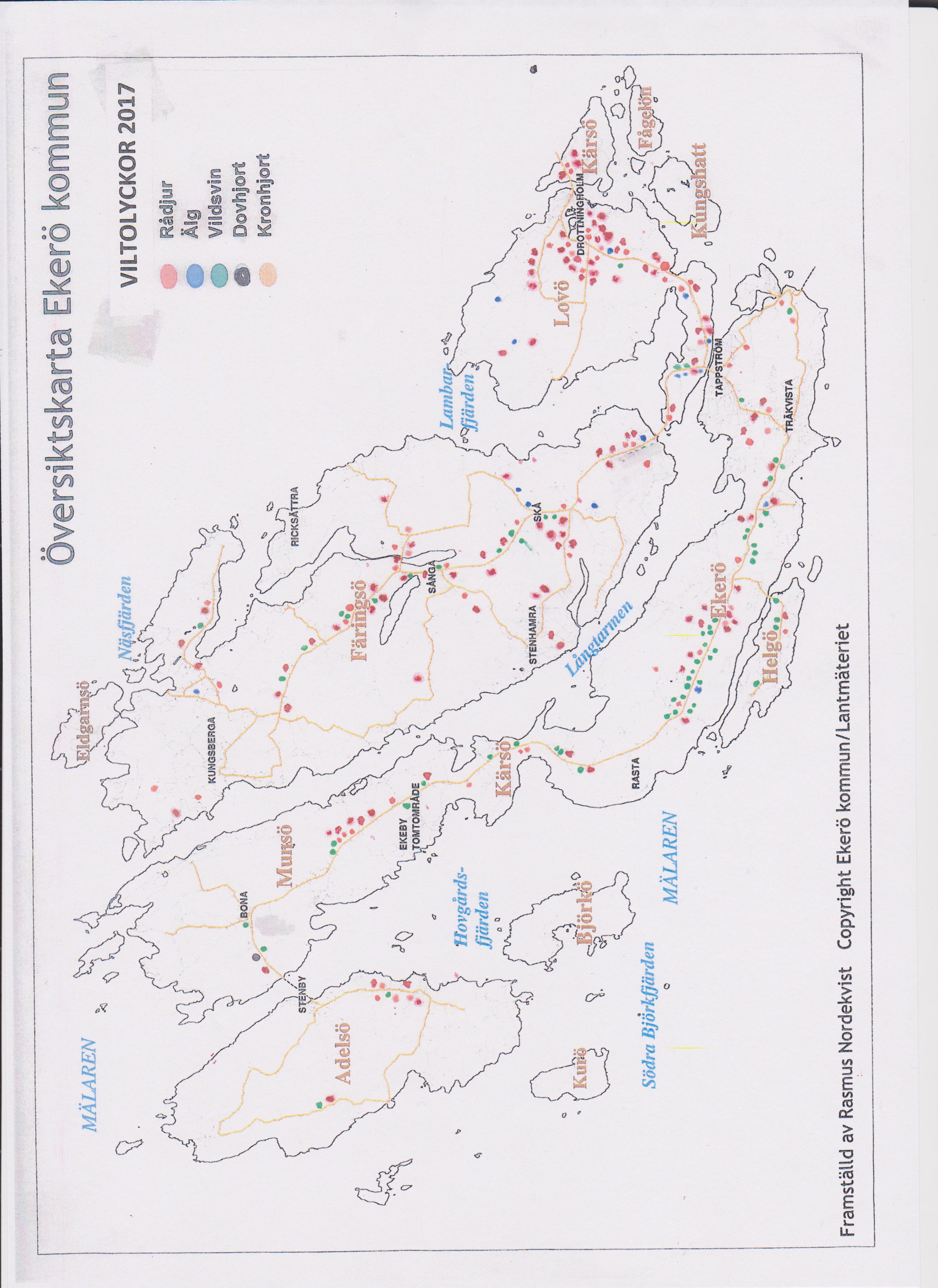 Att minska antalet viltolyckor, hur göra?
Skrivelse till länsstyrelsen, trafikverket och polisen för att få till ett flertal permanenta varningsskyltar för vilt på vissa vägsträckor.
Information till allmänheten via vedertagna kanaler. Lokaltidningar, NVRs infoveckor m.m.
Kadaver, ett problem. Nej, från kommunen, förslag på fler åtel/kadaverplatser strategiskt placerade inom hela kommunen.
Emotser förslag, både om sänkning av hastigheten och åtelplatser, ifrån er som sitter här i lokalen i kväll.
Maila gärna pelle.adelso@gmail.com eller ring 0760487824
Ebbe Karlsson ebbeochkerstin@telia.com tel 0766346960